Google classroom 步驟教學
首先進入學校網頁
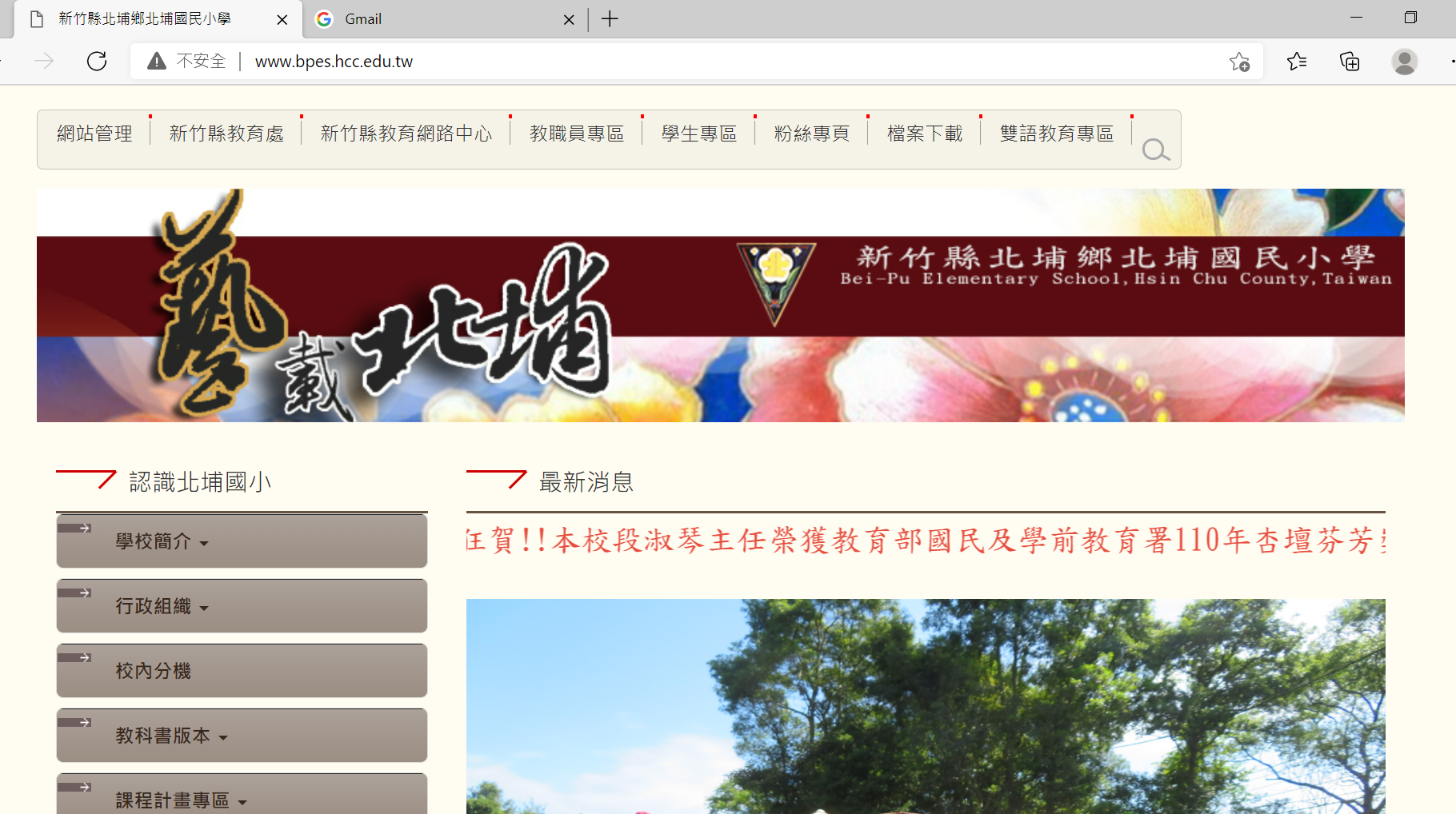 到學生專區，選擇gapp信箱
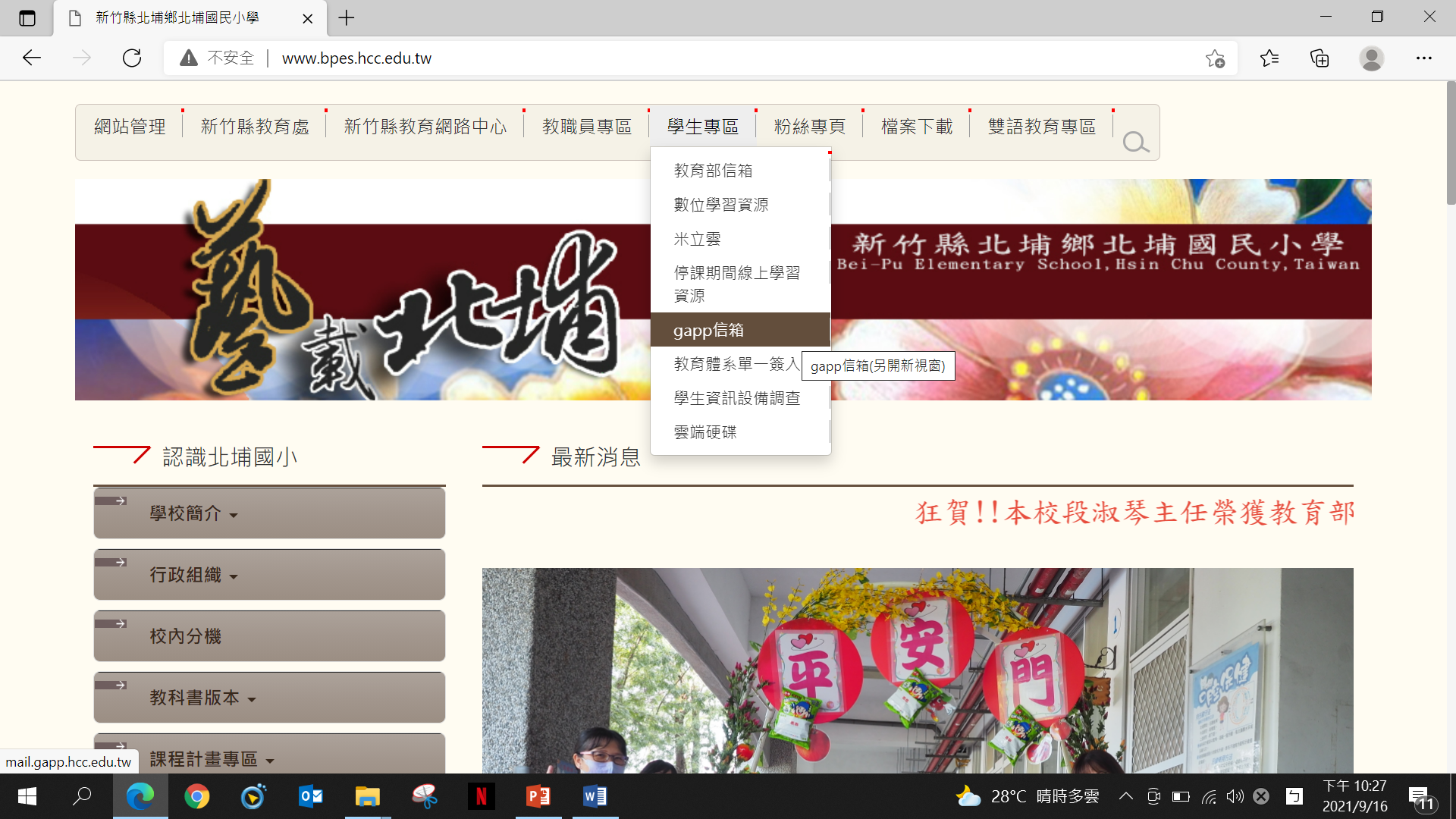 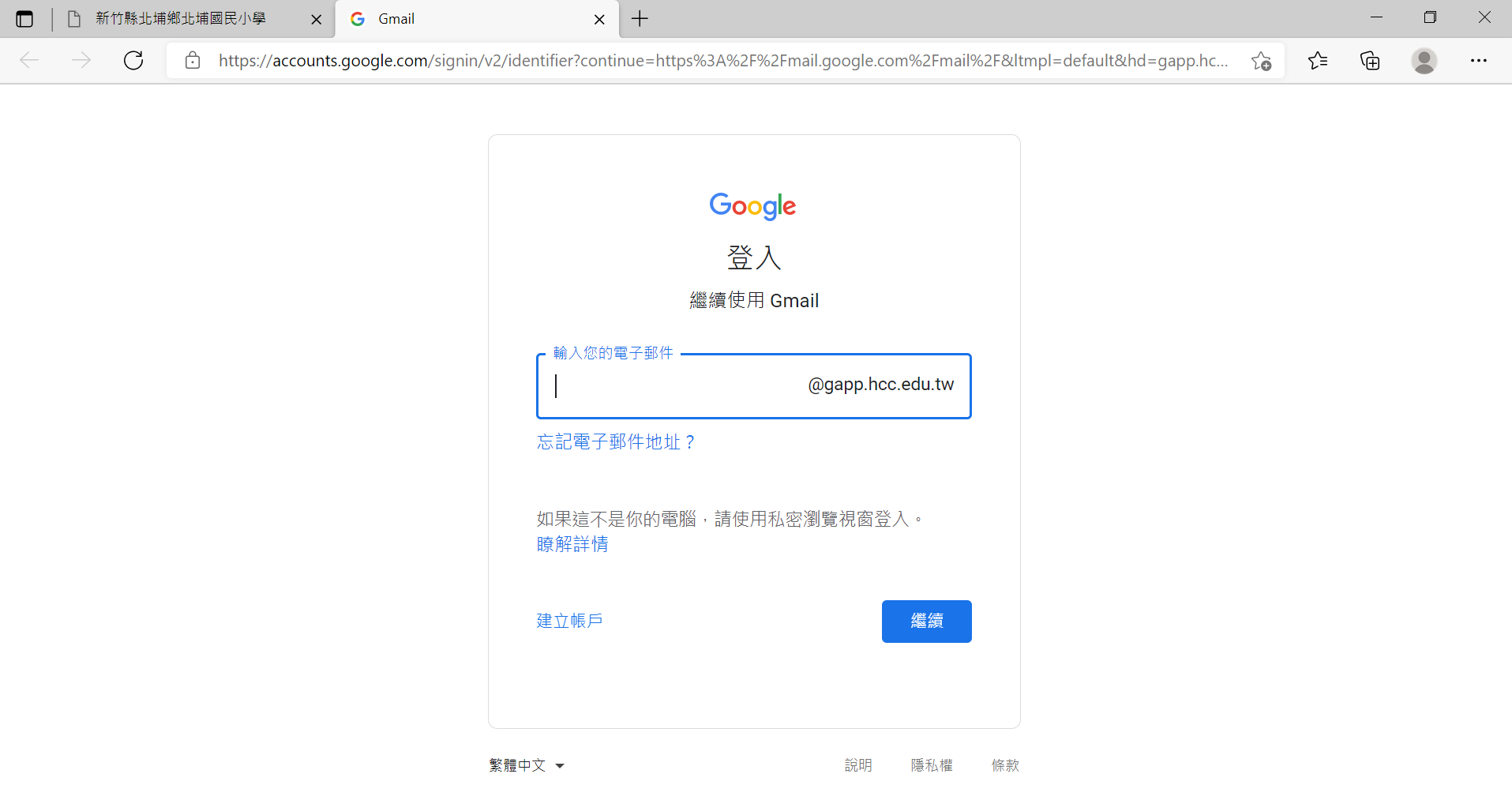 填入帳號
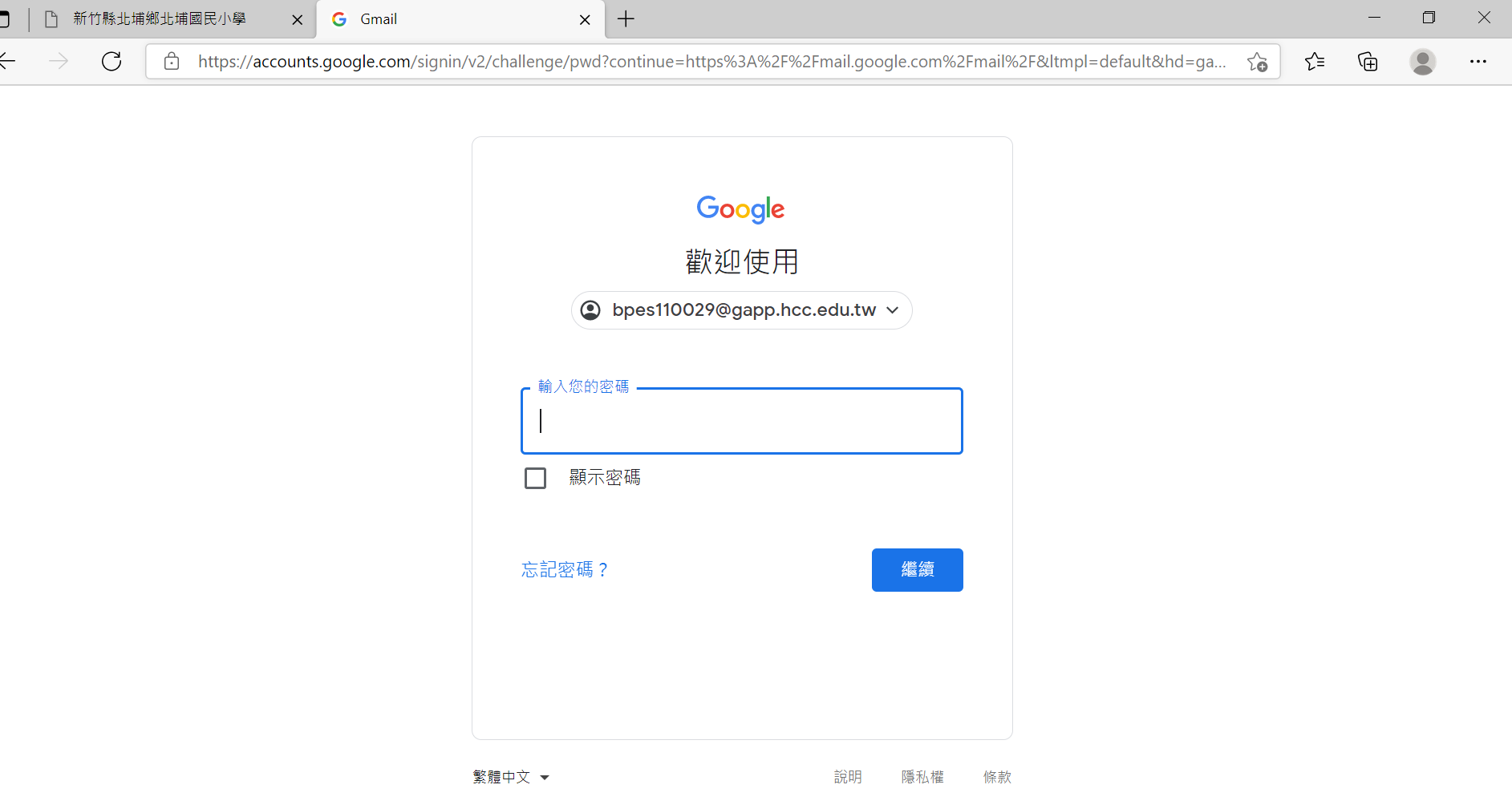 填入密碼
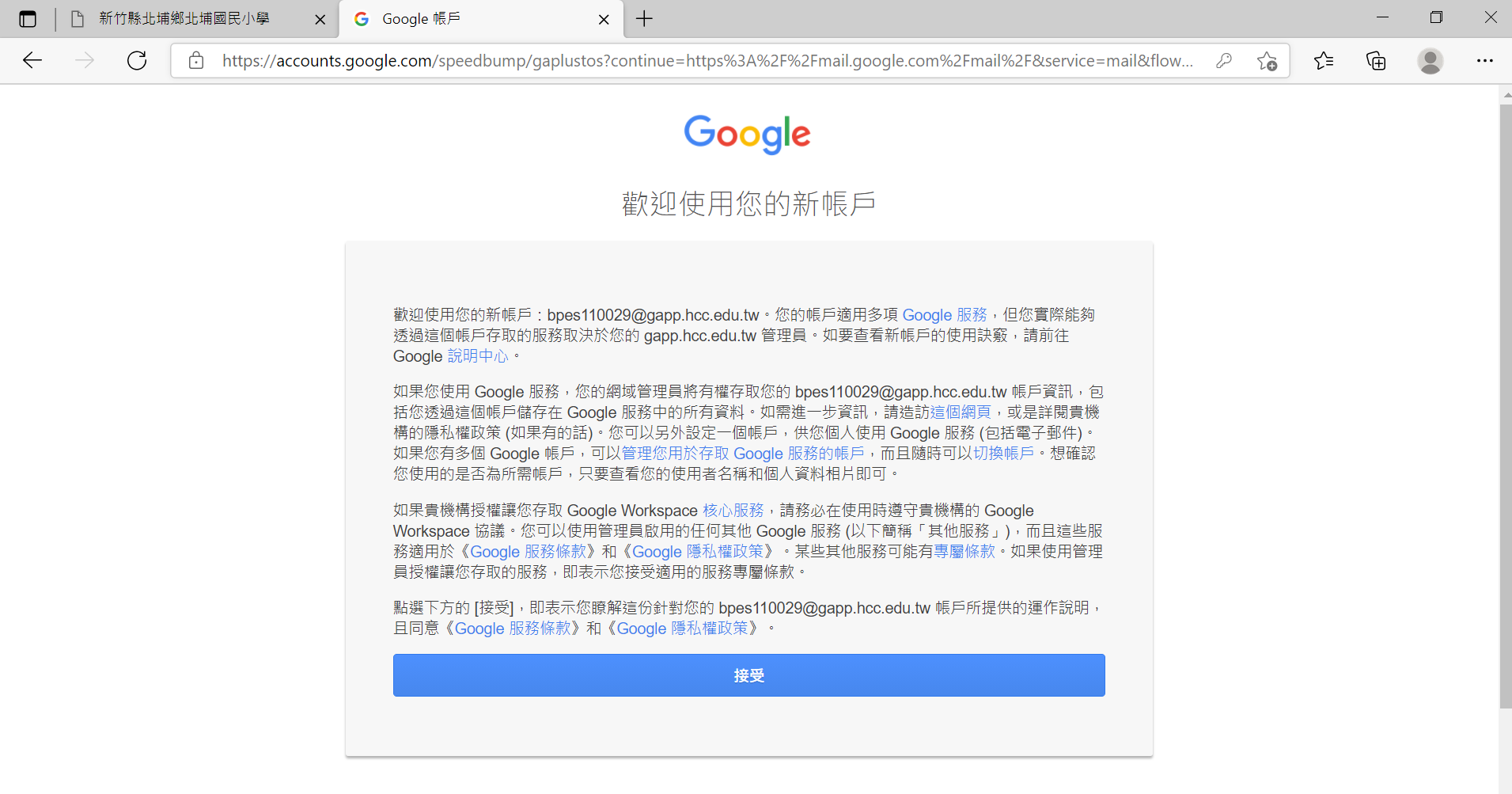 請按接受
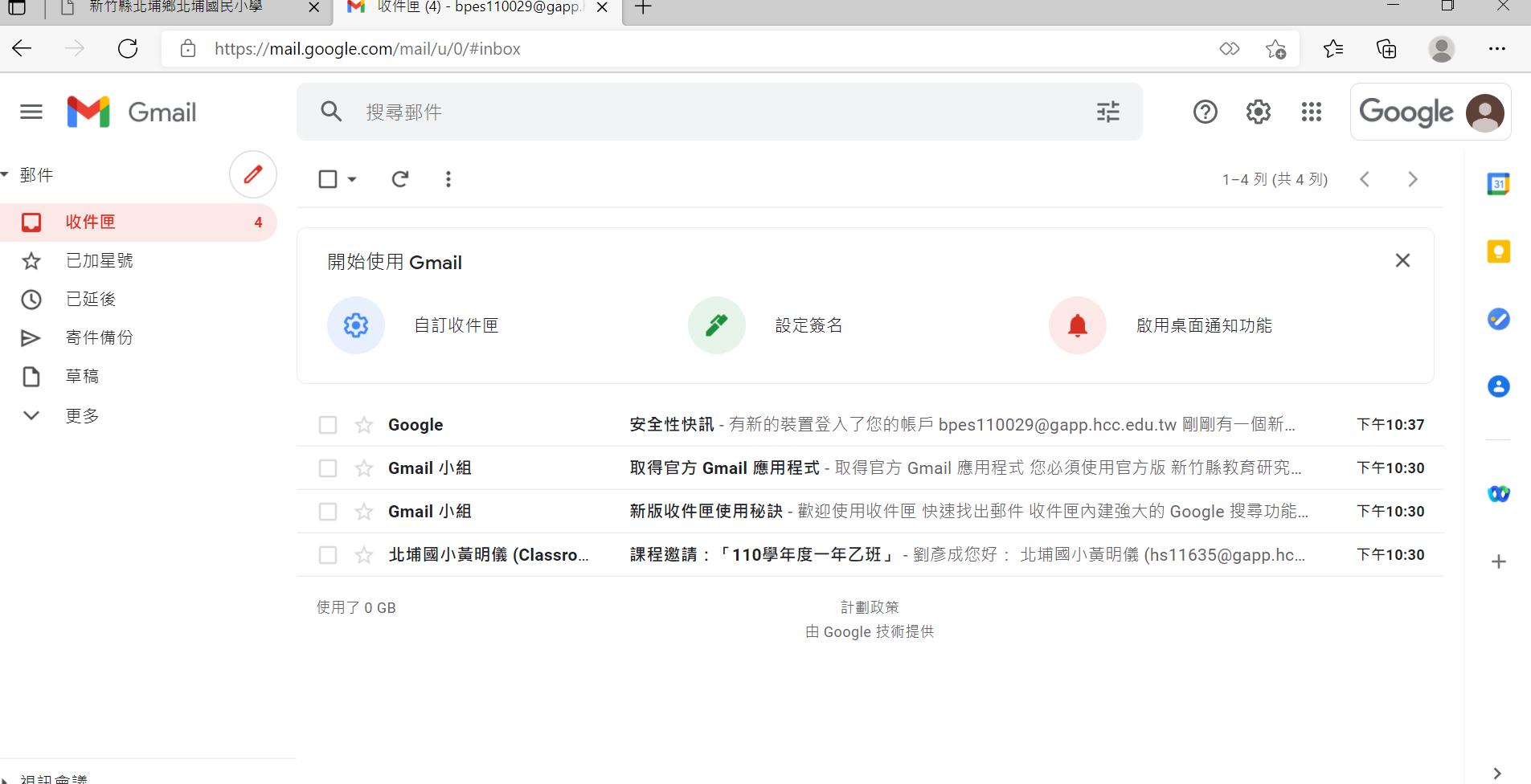 請點入課程邀請
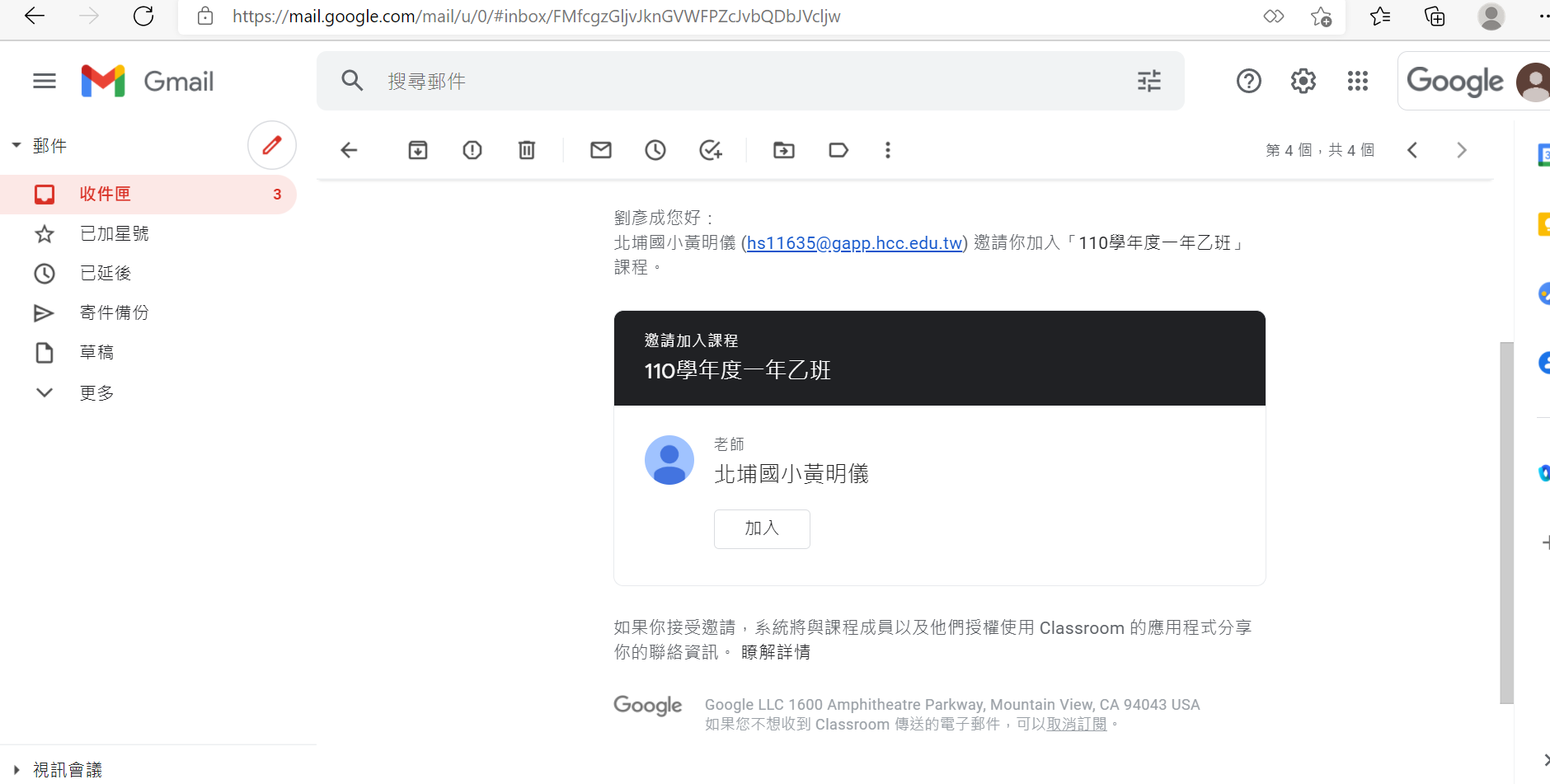 請按加入